Integrales
Consulta y corrección de las actividades de la sección 5.4
5.5: 3, 4, 9, 11, 12, 16, 19, 22, 25, 36, 51, 52, 81 y 82
Integración por partes
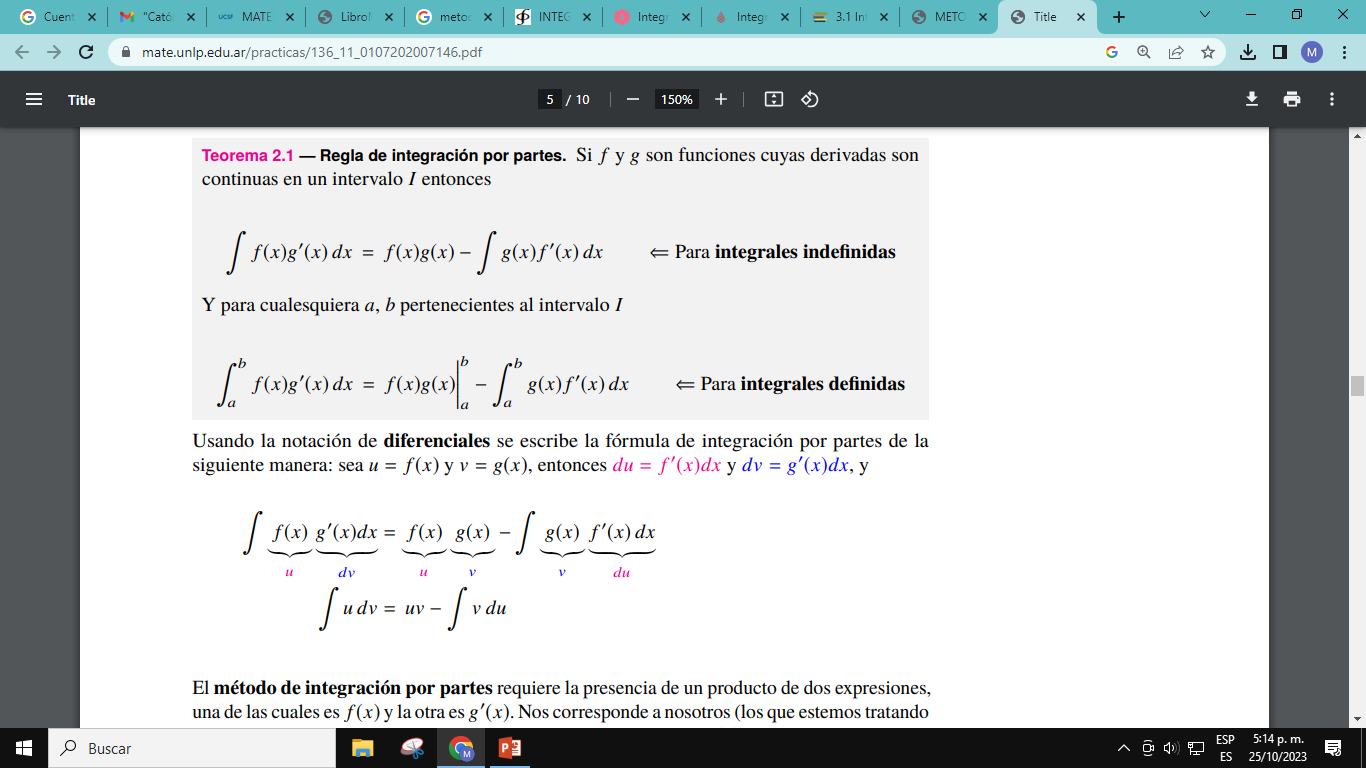 ejemplos
Actividades integradoras